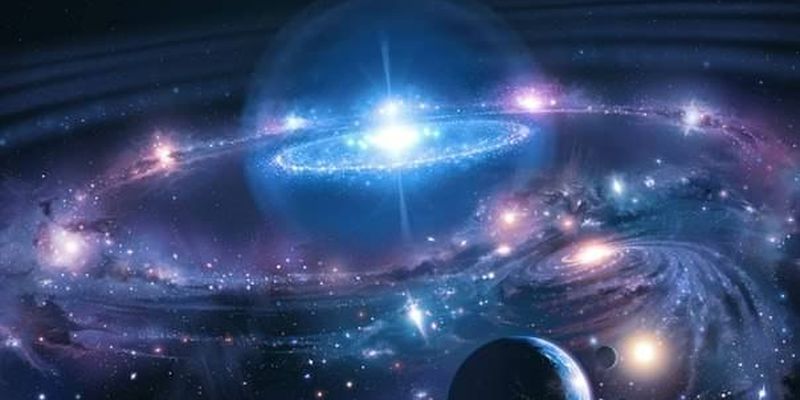 КРАТКАЯ ПРЕЗЕНТАЦИЯОбразовательной программы
МДОУ д/с «Космос» г. Балашова
Саратовской области
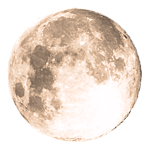 ОП ДО разработана на основе двух документов
Федеральная образовательная программа дошкольного образования
Федеральный государственный образовательный стандарт дошкольного образования
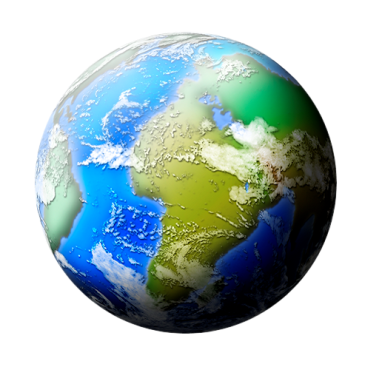 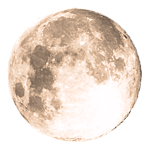 Программа состоит из обязательной части и части, формируемой участниками образовательных отношений. Обе части являются взаимодополняющими и необходимыми с точки зрения реализации требований ФГОС ДО.
Обязательная часть программы ДОО соответствует ФОП ДО и составляет 80% от общего объема программы. Объем части программы, формируемой участниками образовательных отношений составляет 20%.
Часть Программы, формируемая участниками образовательных отношений, представлена парциальными программами:
- «Познаём красоту души». Региональная программа духовно-нравственного воспитания детей старшего дошкольного возраста / под ред. Н.Н. Ценарёвой;
- «Основы здорового образа жизни», региональная образовательная программа/О.П. Аккузина, А.Х. Болтаг, О.М. Гришанова и др.-3-еизд.,перераб.и доп.-Саратов ООО «Издательство «Научная книга»», 2014. Программа реализуется в группах дошкольного возраста с 3 до 7 лет.
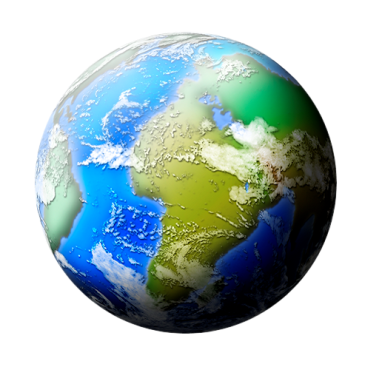 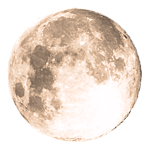 Программа содействует взаимопониманию и сотрудничеству между людьми, способствует реализации прав обучающихся дошкольного возраста на получение доступного и качественного образования, обеспечивает развитие способностей каждого ребенка, формирование и развитие личности ребенка в соответствии с принятыми в семье и обществе духовно-нравственными и социокультурными ценностями в целях интеллектуального, духовно-нравственного, творческого и физического развития человека, удовлетворения его образовательных потребностей и интересов.
Содержание Программы обеспечивает развитие личности, мотивации и способностей детей в различных видах деятельности и охватывает следующие направления развития и образования детей (образовательные области):
• социально-коммуникативное развитие; 
• познавательное развитие; 
• речевое развитие; 
• художественно-эстетическое развитие;
 • физическое развитие.
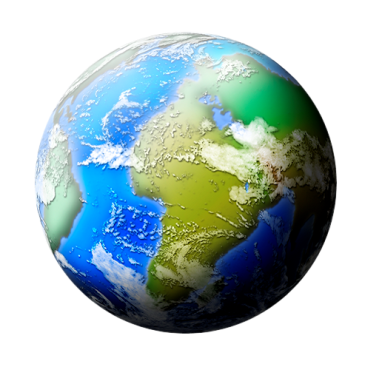 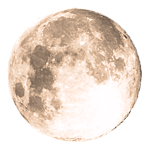 ОП ДО включает

Целевой раздел
Содержательный раздел 
Организационный раздел



Все разделы ОП ДО включают обязательную часть и часть, формируемую участниками образовательных отношений, которые дополняют друг друга.
Три основных раздела
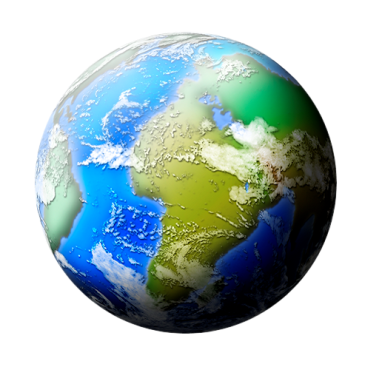 Программа включает три основных раздела: целевой, содержательный и организационный.
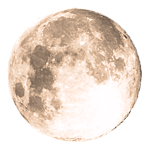 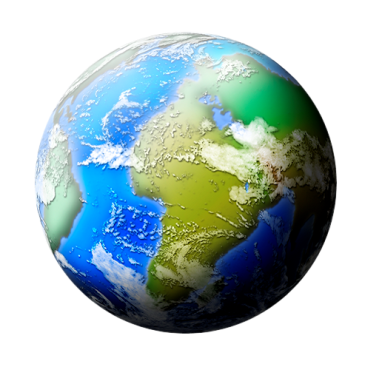 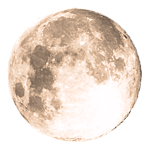 Возрастные категории детей, на которых ориентирована Программа
В ДОО функционирует   5групп общеразвивающей направленности.

Группа раннего возраста (1,5 лет—3 года)
Группа младшего возраста (3–4 года)
Группа среднего возраста (4–5 лет)
Группа старшего возраста (5–6 лет)
Группа подготовительного возраста (6–7 лет)
Действует система физкультурно-оздоровительной работы.
Используется региональный компонент в образовательном процессе.
Оказывается помощь детям, родителям, педагогическим работникам и социуму со стороны социально-психологической службы.
Создана система медико-психолого-педагогического сопровождения детей. Используется модель личностно-ориентированного подхода при взаимодействии взрослого и ребенка.
Осуществляются дополнительные платные услуги.
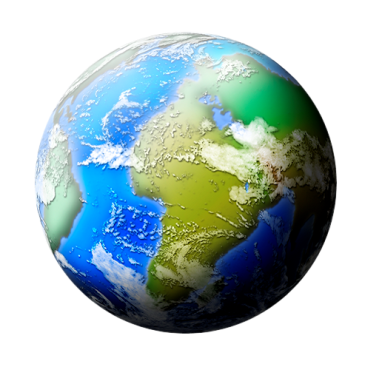 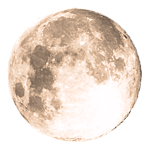 Основные направления взаимодействия педагогического коллектива 
с семьями воспитанников:
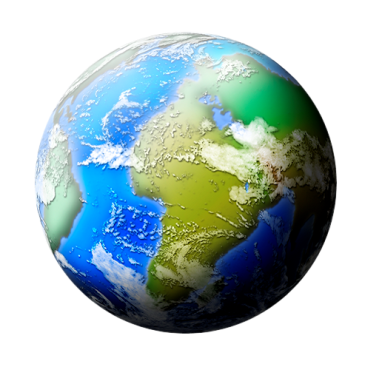 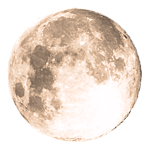 Основные практические формы взаимодействия  с семьей:
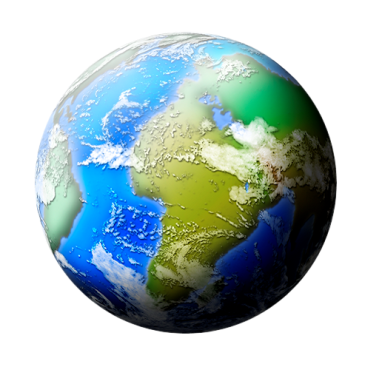